Student success project
Brunel university London + Union of Brunel students
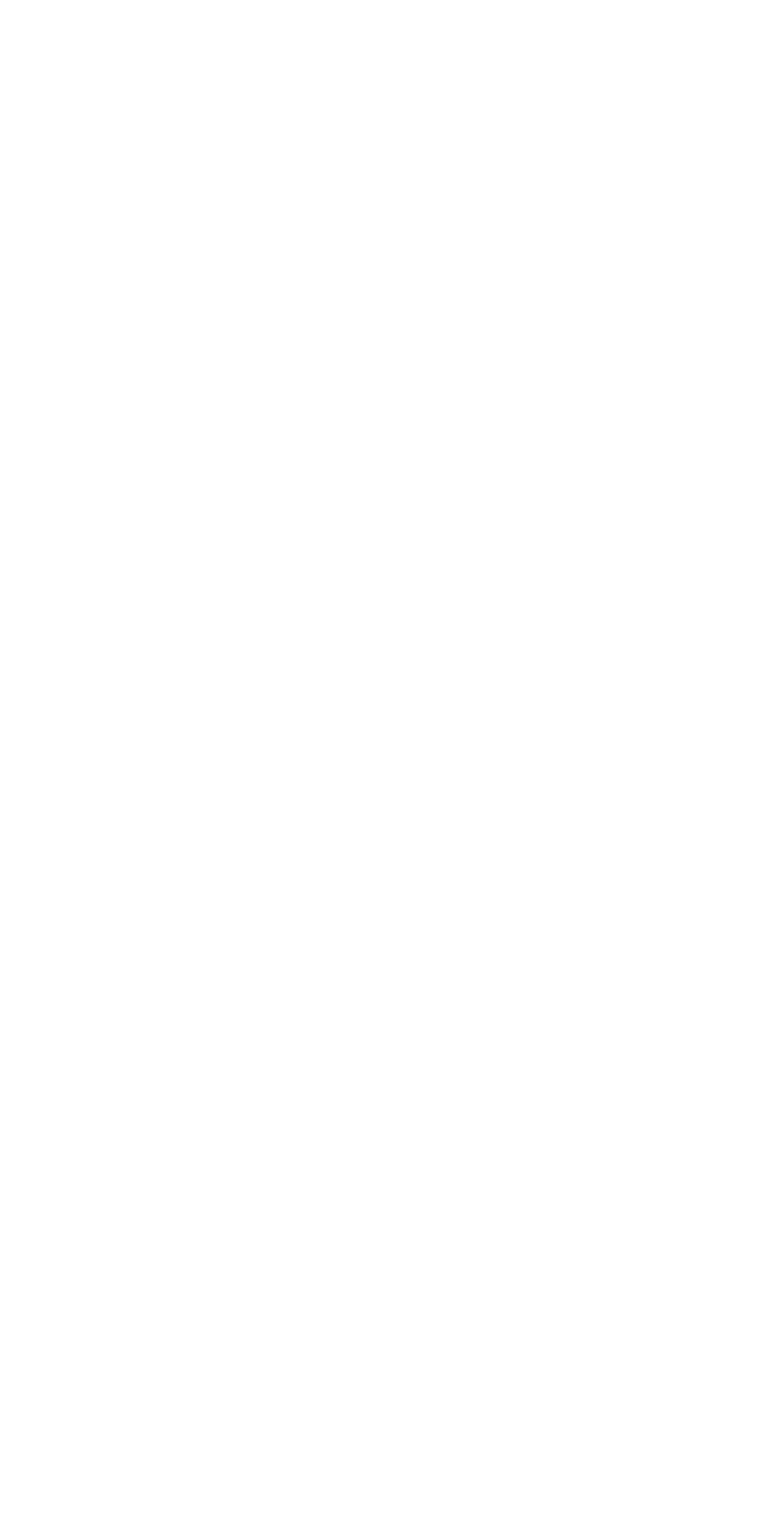 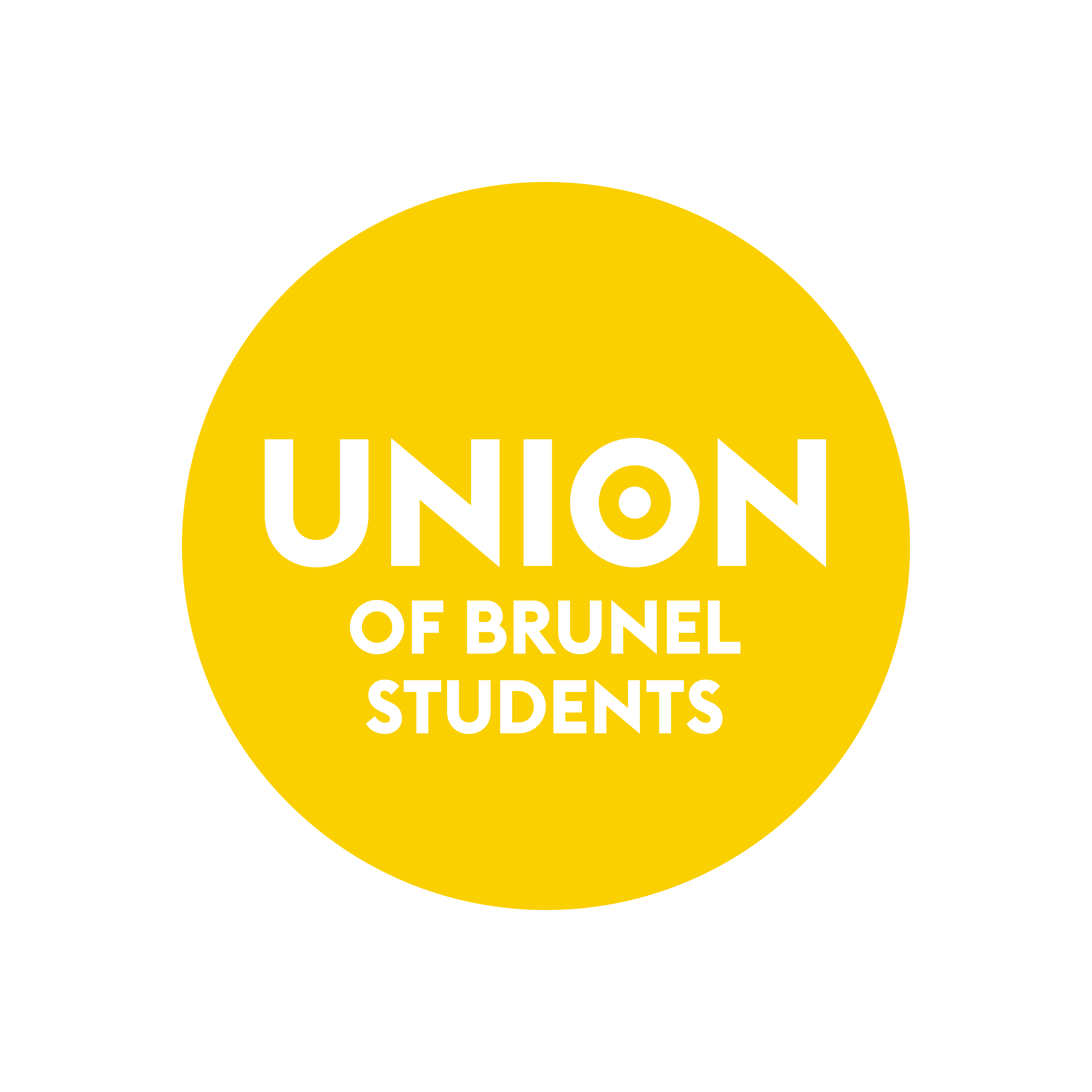 Robyn Fitzharris
Mohamed Omar
Iqbal Miah
[Speaker Notes: Add logo]
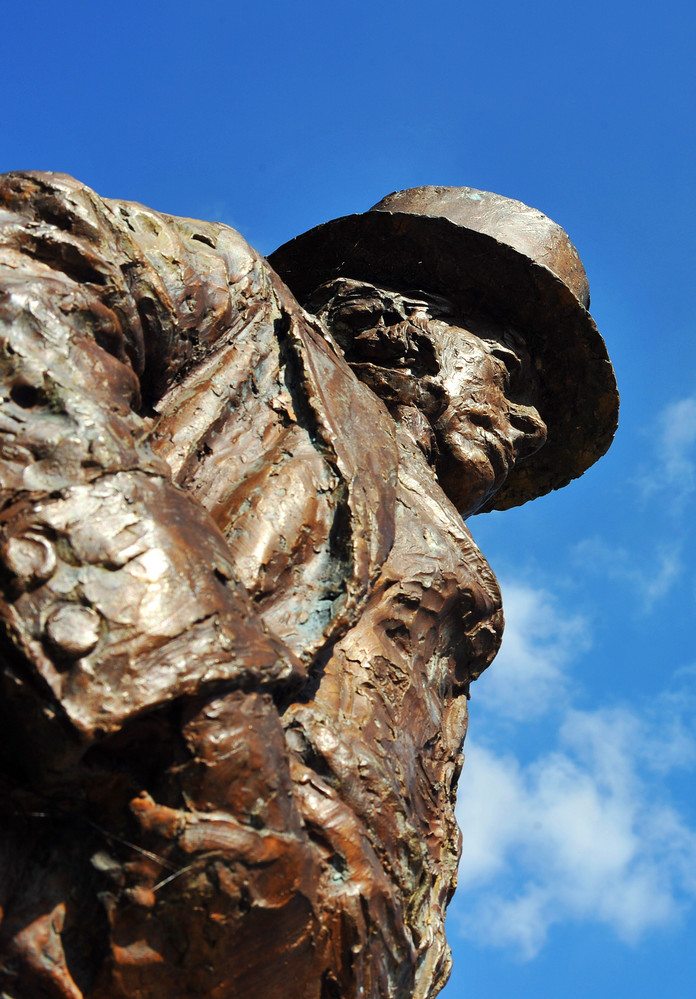 Introduction to brunel
Brunel University London is based in Uxbridge
~14,000 students, 28% EU/International 
Ethnicity breakdown:5% Arab, 28% Asian,15% Black, 6% Chinese 9% Other/Mixed, 36% White.
[Speaker Notes: Iqbal]
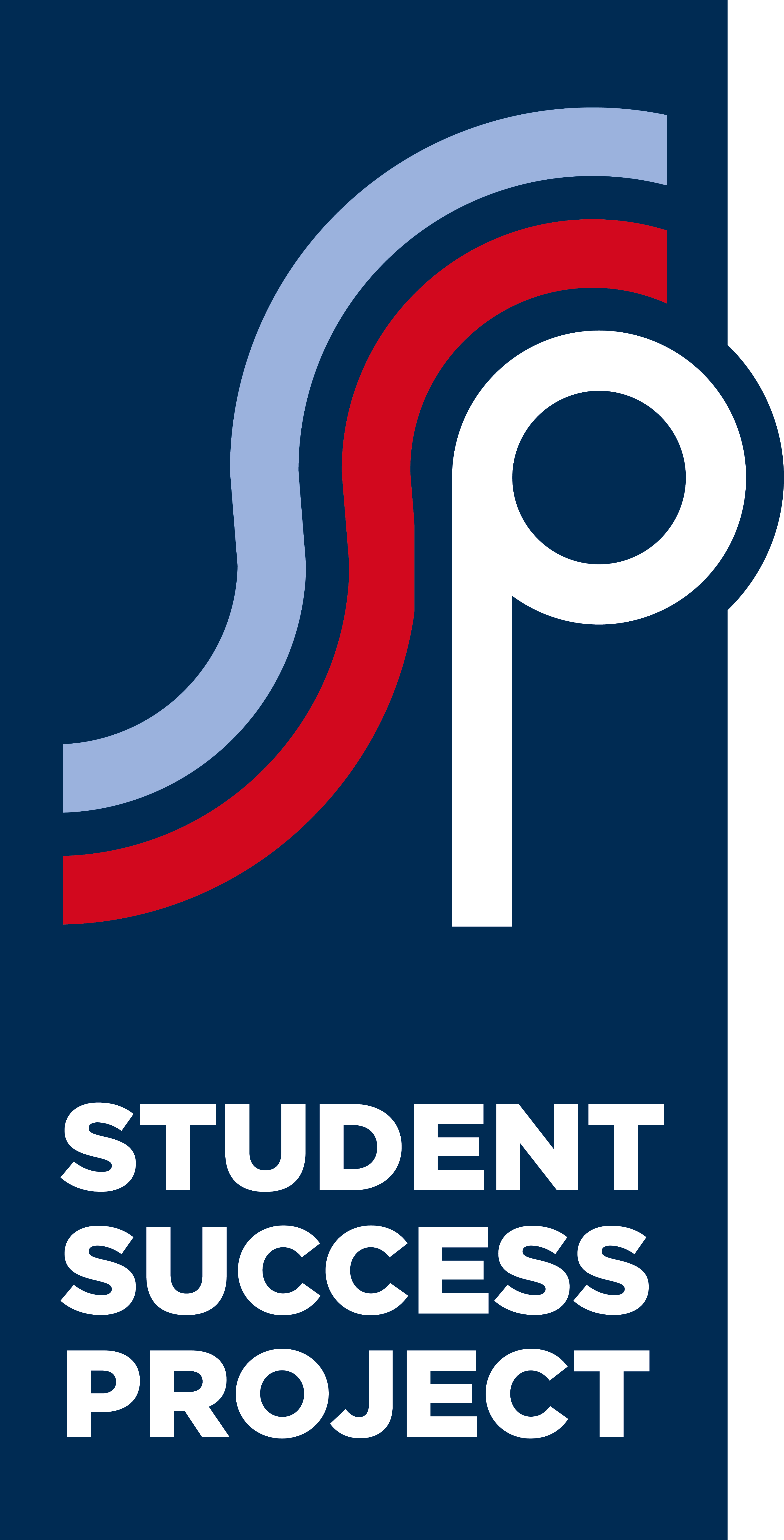 About the student success project
Collaboration between Brunel University London and Union of Brunel Students. Funded for three years, started in September 2016, led by Pro-Vice Chancellor (Quality Assurance and Enhancement).
Aiming to close attainment gap between Black students and White students.  22% in 2014/15, 16% in 2016/17.
Four key strands of work, focused on removing barriers to success:
Assessment
Awareness
Curriculum
Support and Sense of Belonging
[Speaker Notes: Robyn]
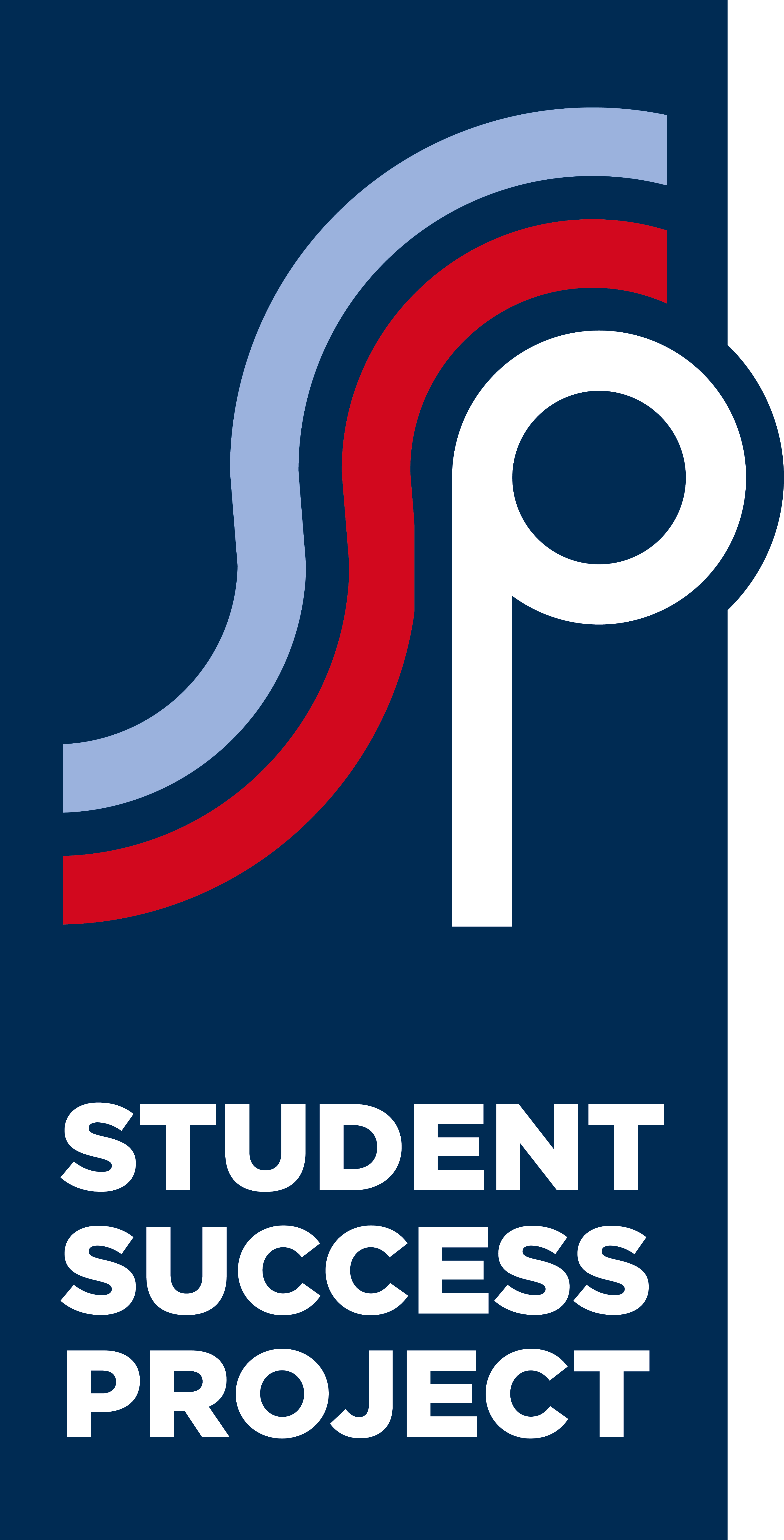 About the student success project
Not targeted interventions, avoiding deficit model approach. 
Also concerned with attrition.
Working across academic departments and professional service departments. 
Particularly those working in Student Success more broadly (Access Agreement).
[Speaker Notes: Robyn]
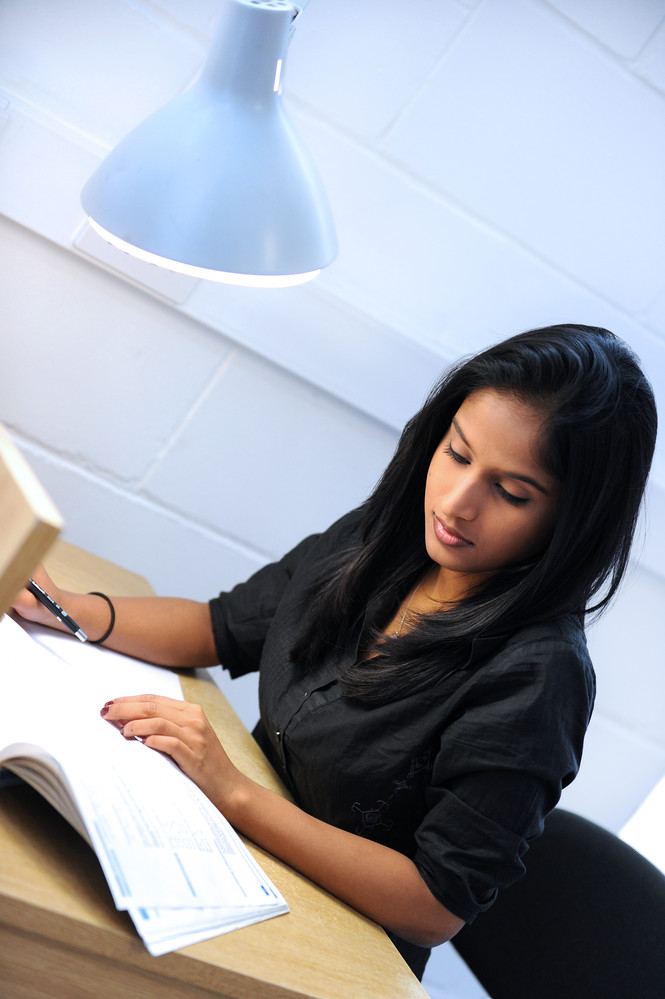 Assessment
Assignment Checklist
Assessment audit
Over assessing
Bunching 
Integrated Programme Assessment
[Speaker Notes: Assignment checklist – Robyn 
Assessment audit - Mo]
Awareness - Students
Focus Groups
Stalls
Rep Congree Workshop
Brunel Listens
Awareness - Staff
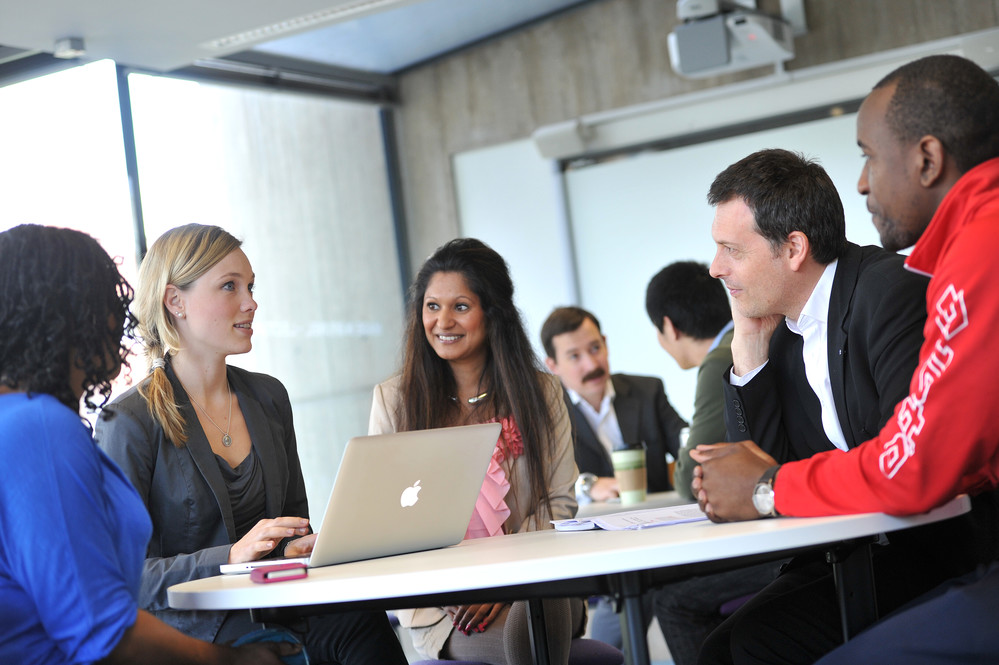 Meetings with Heads of Departments and Directors of Teaching and Learning
Presentations at University events
Academic Staff Network Projects
Committee Papers
[Speaker Notes: Robyn]
Curriculum
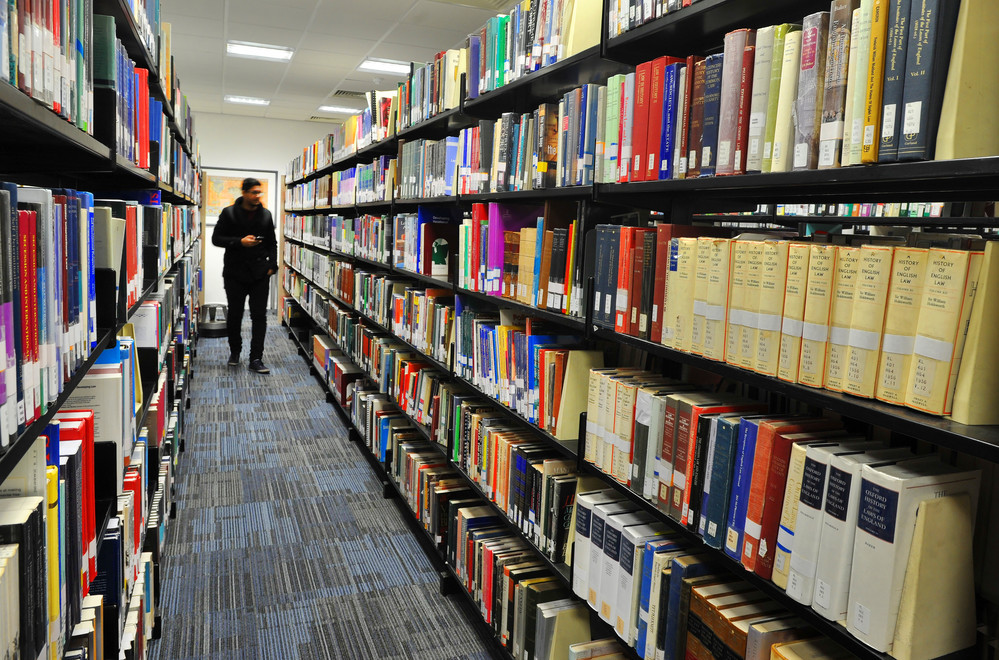 Liberated Library
Theatre and English Curriculum Audit 
More departments conducting reviews
[Speaker Notes: Mo – Liberated Library first run
Iqbal – Second round + continue]
Support and sense of belonging
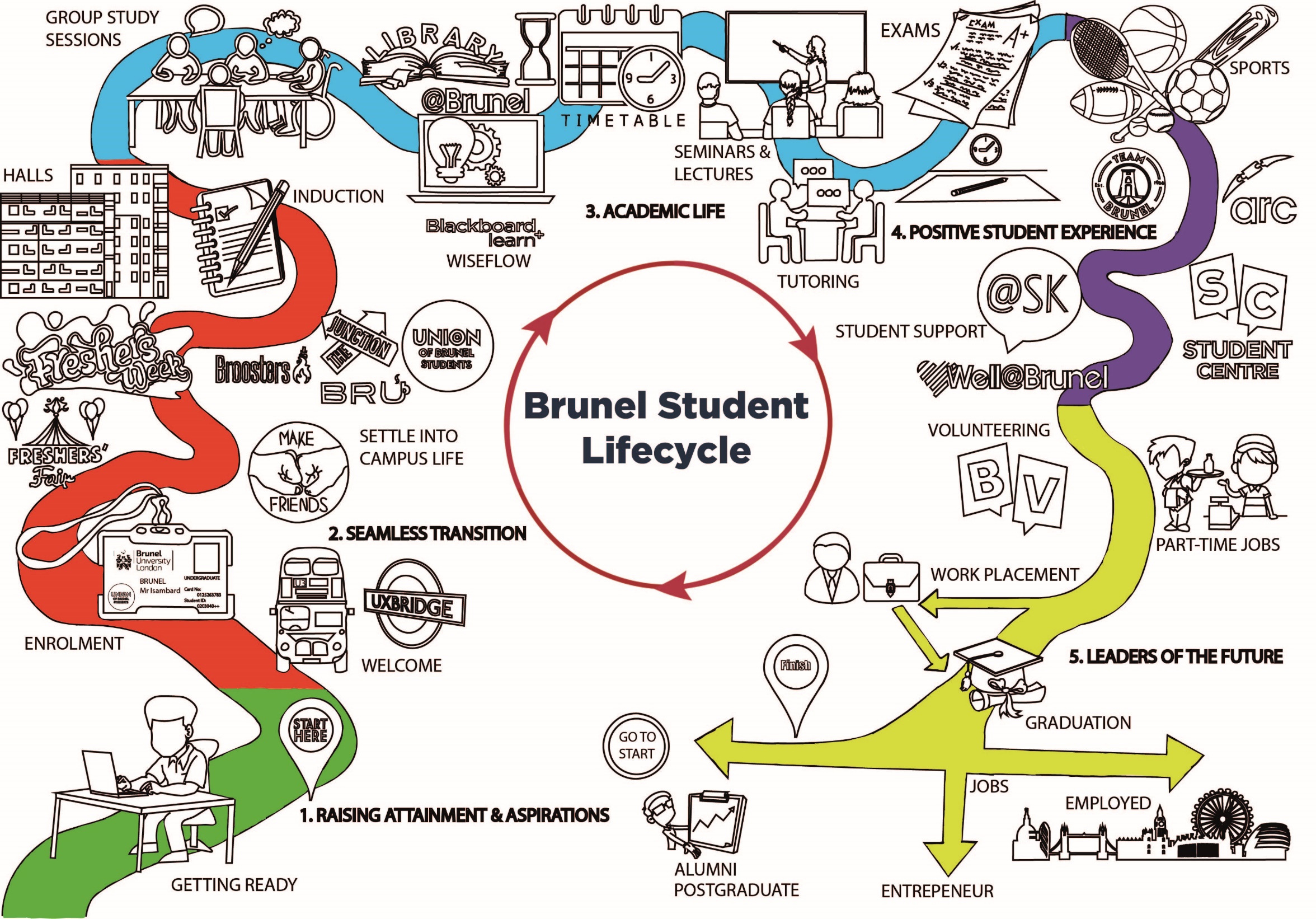 Student Lifecycle
Friends and Family Guide
Academic Introduction Tasks
[Speaker Notes: Robyn]
Next steps
Student engagement (expanding Brunel listens) 
Rolemodels campaign
Curriculum framework 
Game based learning 
Review and evaluation
& much more!
[Speaker Notes: Mo, student union plans / student engagement 
Iqbal, rolemodels 
Robyn, curriculum framework, game based learning]
summary
Halfway through the project
Collaboration and senior lead is important
Lots of different activities but all ties back to the action plan
Robyn.Fitzharris@brunel.ac.uk

VP.CEDPS@brunel.ac.uk
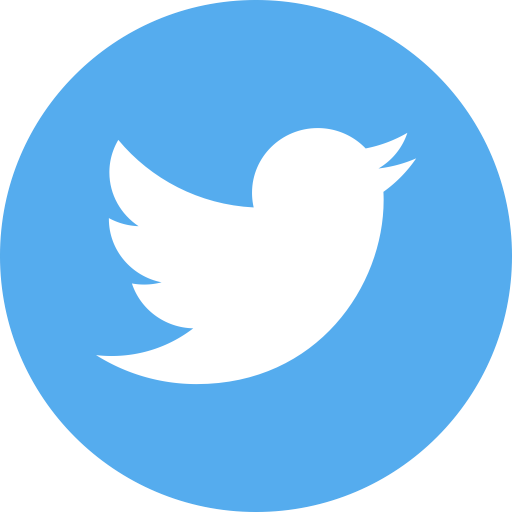 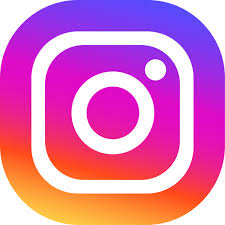 Follow us on social media: @BrunelSSP